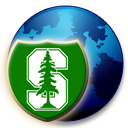 CS251 Fall 2020
(cs251.stanford.edu)
Final topics:  Cute Crypto Tricks
Dan Boneh
Quick Recap:   Rollup with privacy
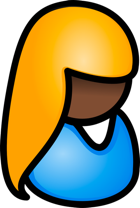 Layer 1 blockchain
(e.g. Ethereum)
atomic swap:
[B⇾Z:  1 ETH]
root
block  354
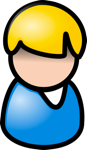 [Z⇾B:  2 BAT]
Merkle Tree
rollup server
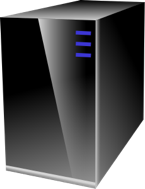 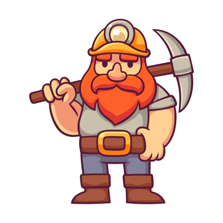 Zoe: 
  1 ETH   3 BAT
Alice: 
  5 DAI
  3 ETH
Bob: 
  2 ETH
…
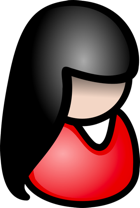 Tx
Quick Recap:   Rollup with privacy
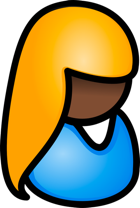 Layer 1 blockchain
(e.g. Ethereum)
atomic swap:
[B⇾Z:  1 ETH]
new root
block  354
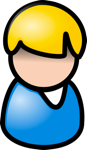 Tx data , [SNARK]
[Z⇾B:  2 BAT]
Merkle Tree
rollup server
block  357
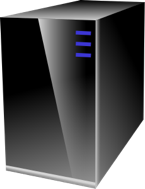 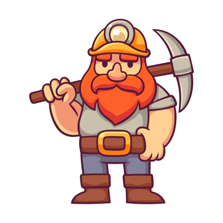 Zoe: 
  2 ETH  1 BAT
Alice: 
  5 DAI
  1 ETH
Bob: 
  3 ETH
  2 BAT
…
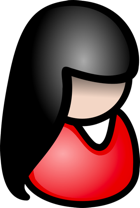 Tx
Privacy?
The Rollup server sees:
all account balances, and
all transactions.

Can we hide this from the Rollup server?

Yes!      Using zkSNARKs
Replace balances with commitments (simplified)
A ⇾ B:  2 ETH
Layer 1 blockchain
(e.g. Ethereum)
root
block  354
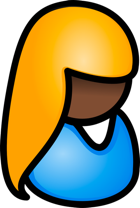 Merkle Tree
rollup server
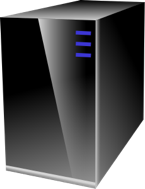 open of comA
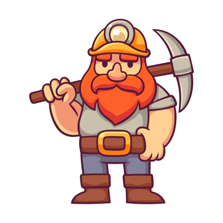 Zoe: 
  comZ
Alice: 
  comA
Bob: 
  comB
…
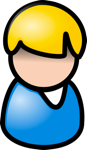 Tx
(commitment to balances)
[Speaker Notes: Δ-com is a Pedersen commitment to the amount to subtract from Alice and add to Bob.]
Replace balances with commitments (simplified)
A ⇾ B:  2 ETH
Layer 1 blockchain
(e.g. Ethereum)
new root
block  354
Tx data , [recursive                  SNARK]
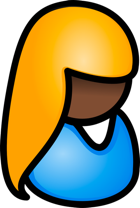 Merkle Tree
rollup server
block  357
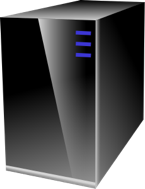 open of comA
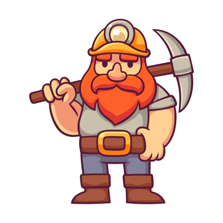 Zoe: 
  comZ
Alice: 
  com’A
Bob: 
  com’B
…
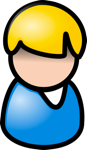 Tx
(commitment to balances)
Replace balances with commitments (simplified)
A ⇾ B:  2 ETH
Layer 1 blockchain
(e.g. Ethereum)
new root
block  354
Tx data , [recursive                  SNARK]
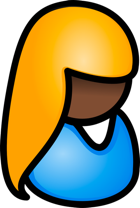 Merkle Tree
rollup server
block  357
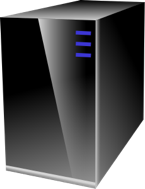 open of comA
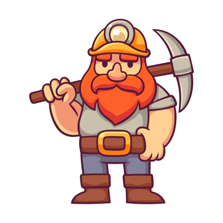 Zoe: 
  comZ
Alice: 
  com’A
Bob: 
  com’B
…
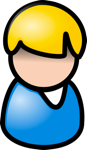 Tx
(commitment to balances)
(zk)2-Rollup
Problem:   Rollup server sees identity of payer and payee

Better data structure enables fully private Tx

	… can even run DAPPs privately  (e.g.,  ZEXE)
General discussion
Discussion Topics
Open problems in blockchains
The future of blockchains and crypto currencies
Where is this headed?
A career in blockchains?
Where can I learn more?
EE374: Scaling blockchains (Winter 2021)
CS255 and CS355:  Cryptography
Stanford blockchain conference (SBC)
Fun crypto tricks
BLS signatures
one Bitcoin block
inputs
outputs
sig
sig
sig
sig
sig
sig
sig
sig
Signatures make up most of Tx data.
Can we compress signatures?
Yes:  aggregation!
not possible for ECDSA
Tx1:
sig
sig
Tx2:
sig
Tx3:
sig
Tx4:
BLS Signatures
Used in modern blockchains:   Ehtereum 2.0,  Dfinity,  Chia,  etc.

The setup:

G = {1, g, …, gq-1}  a cyclic group of prime order q

H: M × G ⇾ G    a hash function    (e.g., based on SHA256)
BLS Signatures
How does verify work?
verify test
=
=
Properties:  signature aggregation  [BGLS’03]
Anyone can compress  n  signatures into one
pk1  ,  m1  ⟶  σ1
⟶ σ*
⋮
Verify( pk , m , σ* ) = “accept”
convinces verifier that    for i=1,…,n:        user i signed msg mi
pkn  ,  mn  ⟶  σn
aggregate
single short signature
Aggregation:  how
user 1:   pk1 = gα1 ,   m1   ⟶    σ1=H(m1,pk1)α1
σ ⟵ σ1⋯ σn
user n:   pkn = gαn ,   mn   ⟶    σn=H(mn,pkn)αn
Verifying an aggregate signature:   (incomplete)
=
=
i=1 e(H(mi,pki)αi, g)   =    e(i=1H(mi,pki)αi, g)
Compressing the blockchain with BLS
one Bitcoin block
if needed: 
	compress all 	signatures in a block 	into a single 	aggregate signatures
⇒  shrink block
or:  aggregate in smaller batches
sig
sig
sig
sig
sig
sig
sig
inputs
outputs
sig*
sig
Tx1:
Tx2:
sig
sig
Tx3:
sig
sig
Tx4:
Reducing Miner State
UTXO set size
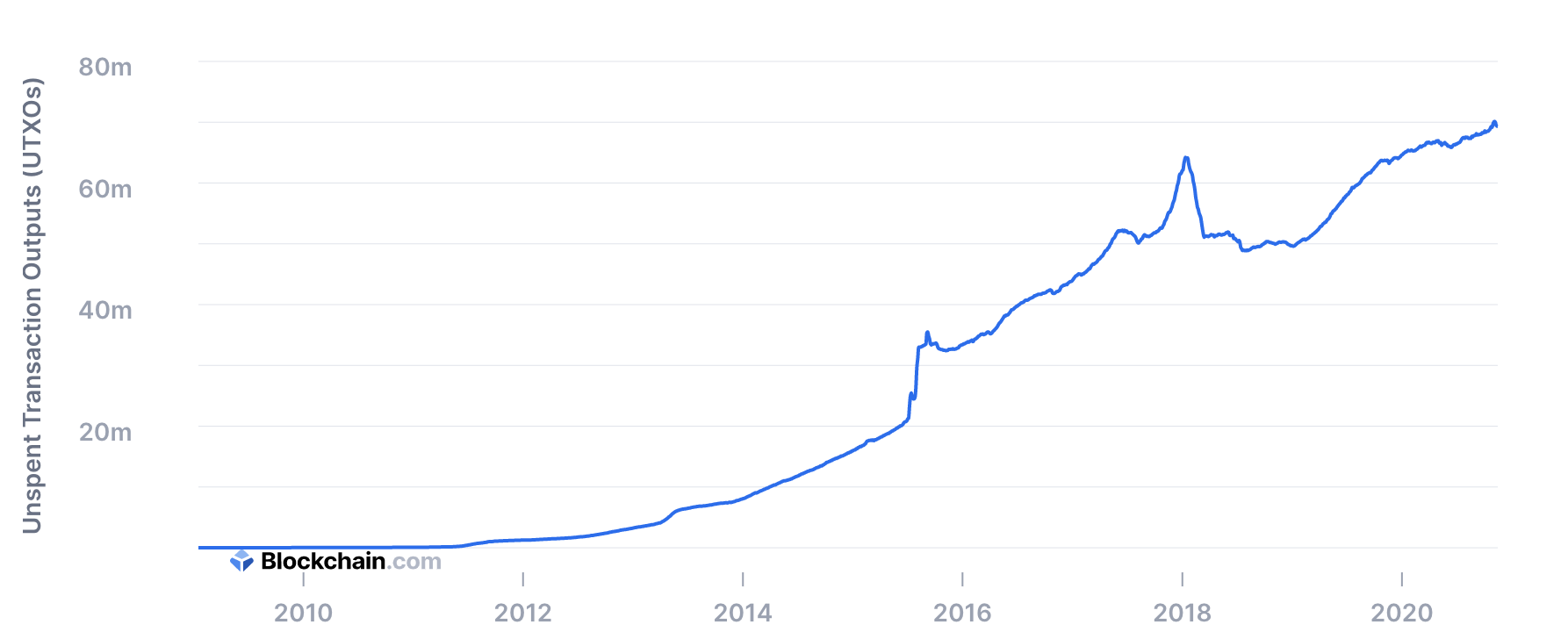 ≈70M UTXOs
Miners need to keep all UTXOs in memory to validate Txs
Can we do better?
Recall:  polynomial commitments
Homomorphic polynomial commitment
Committing to a set  (of UTXOs)
(accumulator)
How does this help?
Miners maintain two commitments:
	(i)	commitment to set T of all UTXOs
	(ii)	commitment to set S of spent TXOs
≤ 1KB
comT,  comS
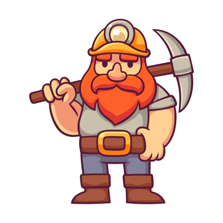 Tx processing:   miners check eval proofs, and if valid,
	add inputs to set S and outputs to set T.       That’s it!
Does this work ??
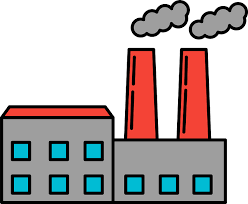 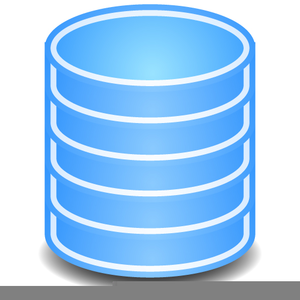 polynomials
   S and T
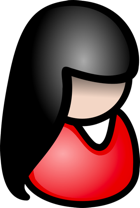 The proof factory
Is this practical?
Not quite …  
Problem:	the factory’s work per proof is linear in the 		number of UTXOs ever created
Many variations on this design:
can reduce factory’s work to  log2(# current UTXOs)  per proof
Factory’s memory is linear in (# current UTXOs)

End result:		outsource memory requirements to a 				small number of 3rd party service providers
[Speaker Notes: factory work is logarithmic by using 2-3 trees.]
Taproot:  semi-private scripts in Bitcoin
Taproot is coming …
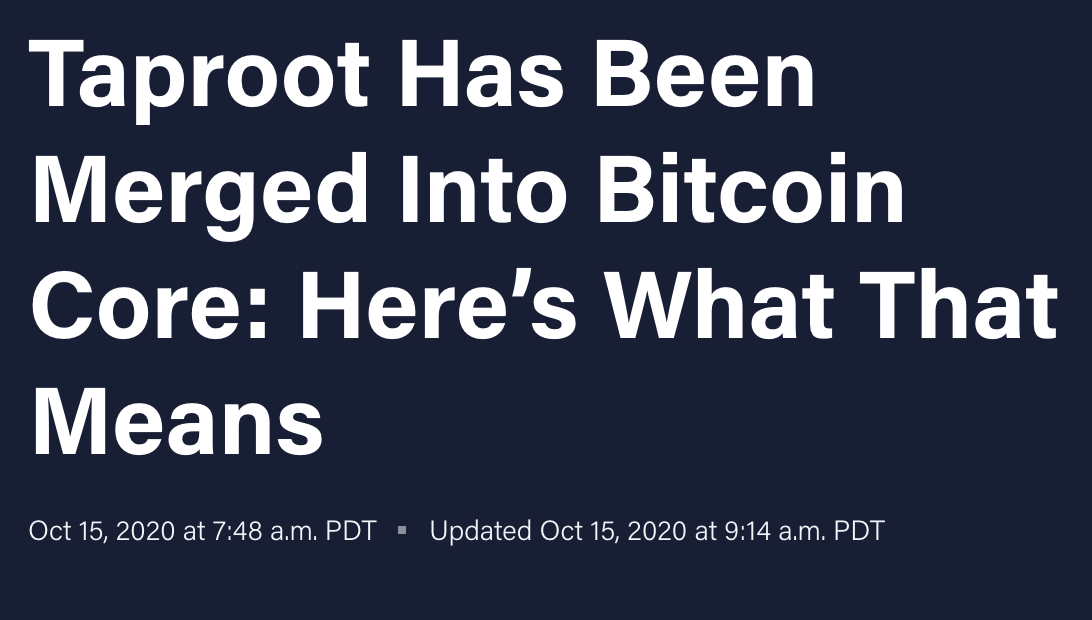 Script privacy
Currently:   Bitcoin scripts must be fully revealed in spending Tx


Can we keep the script secret?    

Answer:  Yes, easily!     when all goes well …
How?
How?
The main point
END  OF  LECTURE
Next lecture:  super cool final guest lecture